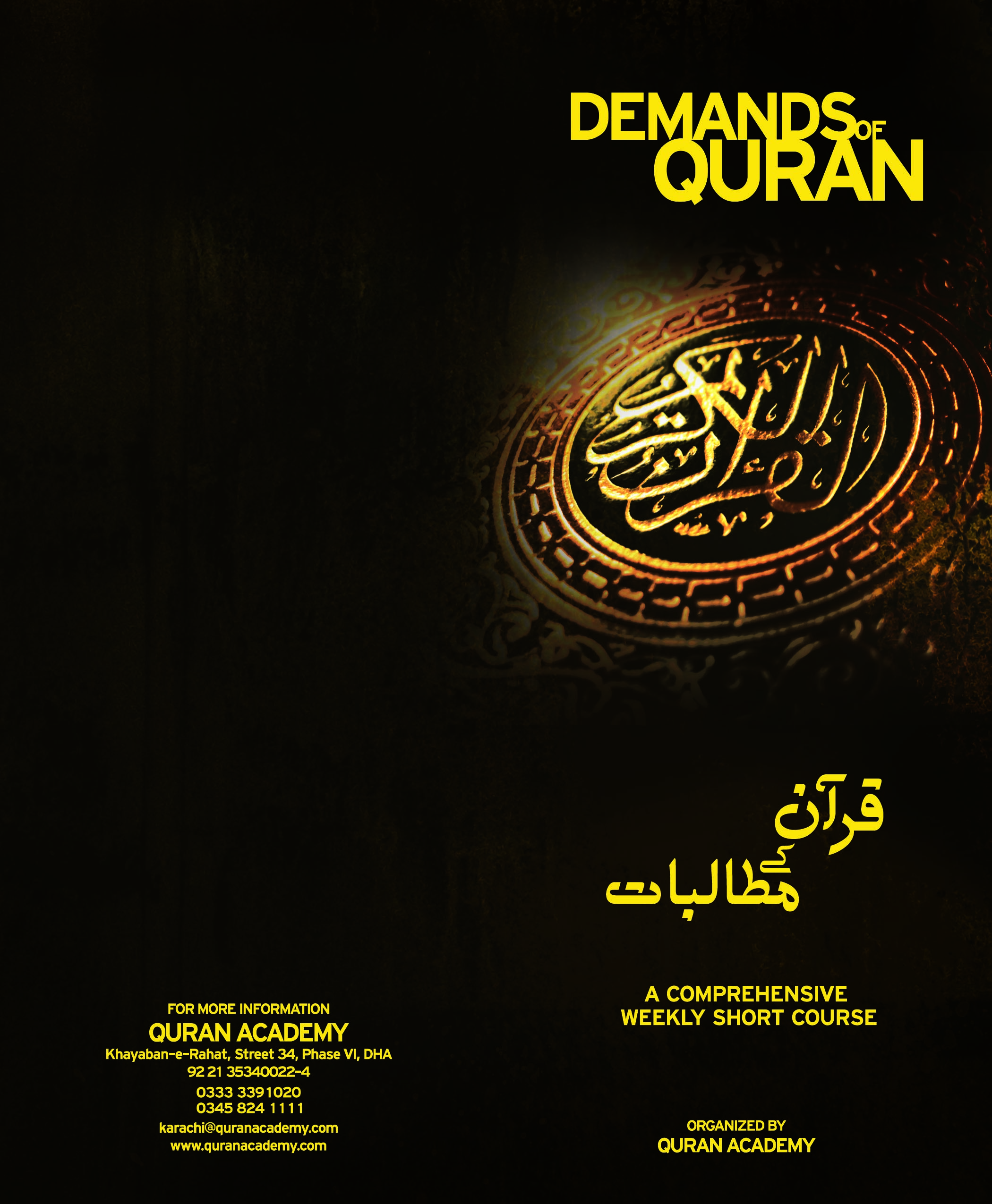 Based on:مطالعۂ قرآنِ حکیم کا منتخب نصاب
بندۂ مؤمن کے تکمیلی اوصاف
سورۃ الفرقان کے آخری رکوع کی روشنی میں
Designed by: DR. ISRAR AHMAD
تیسرا حصہ: عملِ صالح
بندۂ مؤمن کے تکمیلی اوصاف
سورۃ الفرقان آخری رکوع کی روشنی میں
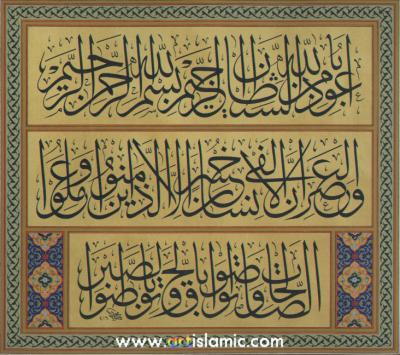 Lecture #
13
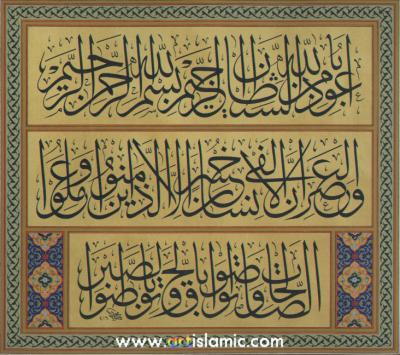 تَبٰرَكَ الَّذِيْ جَعَلَ فِي السَّمَآءِ بُرُوْجًا وَّ جَعَلَ فِيْهَا سِرٰجًا وَّ قَمَرًا مُّنِيْرًا۰۰۶۱ وَ هُوَ الَّذِيْ جَعَلَ الَّيْلَ وَ النَّهَارَ خِلْفَةً لِّمَنْ اَرَادَ اَنْ يَّذَّكَّرَ اَوْ اَرَادَ شُكُوْرًا۰۰۶۲ وَ عِبَادُ الرَّحْمٰنِ الَّذِيْنَ يَمْشُوْنَ عَلَى الْاَرْضِ هَوْنًا وَّ اِذَا خَاطَبَهُمُ الْجٰهِلُوْنَ قَالُوْا سَلٰمًا۰۰۶۳ وَ الَّذِيْنَ يَبِيْتُوْنَ لِرَبِّهِمْ سُجَّدًا وَّ قِيَامًا۰۰۶۴ وَ الَّذِيْنَ يَقُوْلُوْنَ رَبَّنَا اصْرِفْ عَنَّا عَذَابَ جَهَنَّمَ١ۖۗ اِنَّ عَذَابَهَا كَانَ غَرَامًاۗۖ۰۰۶۵ اِنَّهَا سَآءَتْ مُسْتَقَرًّا وَّ مُقَامًا۰۰۶۶ وَ الَّذِيْنَ اِذَاۤ اَنْفَقُوْا لَمْ يُسْرِفُوْا وَ لَمْ يَقْتُرُوْا وَ كَانَ بَيْنَ ذٰلِكَ قَوَامًا۰۰۶۷ وَ الَّذِيْنَ لَا يَدْعُوْنَ مَعَ اللّٰهِ اِلٰهًا اٰخَرَ وَ لَا يَقْتُلُوْنَ النَّفْسَ الَّتِيْ حَرَّمَ اللّٰهُ اِلَّا بِالْحَقِّ وَ لَا يَزْنُوْنَ١ۚ وَ مَنْ يَّفْعَلْ ذٰلِكَ يَلْقَ اَثَامًاۙ۰۰۶۸ يُّضٰعَفْ لَهُ الْعَذَابُ يَوْمَ الْقِيٰمَةِ وَ يَخْلُدْ فِيْهٖ مُهَانًاۗۖ۰۰۶۹
سورۃ االفرقان:61-77 (آخری رکوع)
اِلَّا مَنْ تَابَ وَ اٰمَنَ وَ عَمِلَ عَمَلًا صَالِحًا فَاُولٰٓىِٕكَ يُبَدِّلُ اللّٰهُ سَيِّاٰتِهِمْ حَسَنٰتٍ١ؕ وَ كَانَ اللّٰهُ غَفُوْرًا رَّحِيْمًا۰۰۷۰ وَ مَنْ تَابَ وَ عَمِلَ صَالِحًا فَاِنَّهٗ يَتُوْبُ اِلَى اللّٰهِ مَتَابًا۰۰۷۱ وَ الَّذِيْنَ لَا يَشْهَدُوْنَ الزُّوْرَ١ۙ وَ اِذَا مَرُّوْا بِاللَّغْوِ مَرُّوْا كِرَامًا۰۰۷۲ وَ الَّذِيْنَ اِذَا ذُكِّرُوْا بِاٰيٰتِ رَبِّهِمْ لَمْ يَخِرُّوْا عَلَيْهَا صُمًّا وَّ عُمْيَانًا۰۰۷۳ وَ الَّذِيْنَ يَقُوْلُوْنَ رَبَّنَا هَبْ لَنَا مِنْ اَزْوَاجِنَا وَ ذُرِّيّٰتِنَا قُرَّةَ اَعْيُنٍ وَّ اجْعَلْنَا لِلْمُتَّقِيْنَ اِمَامًا۰۰۷۴ اُولٰٓىِٕكَ يُجْزَوْنَ الْغُرْفَةَ بِمَا صَبَرُوْا وَ يُلَقَّوْنَ فِيْهَا تَحِيَّةً وَّ سَلٰمًاۙ۰۰۷۵ خٰلِدِيْنَ فِيْهَا١ؕ حَسُنَتْ مُسْتَقَرًّا وَّ مُقَامًا۰۰۷۶ قُلْ مَا يَعْبَؤُا بِكُمْ رَبِّيْ لَوْ لَا دُعَآؤُكُمْ١ۚ فَقَدْ كَذَّبْتُمْ فَسَوْفَ يَكُوْنُ لِزَامًاؒ۰۰۷۷
سورۃ االفرقان:61-77 (آخری رکوع)
آیات کا تجزیہ
ایمان باللہ
آیات 61-62
تَبٰرَكَ الَّذِيْ جَعَلَ فِي السَّمَآءِ بُرُوْجًا وَّ جَعَلَ فِيْهَا سِرٰجًا وَّ قَمَرًا مُّنِيْرًا۰۰۶۱بڑی با برکت ہے وہ ذات جس نے آسمانوں میں بُرج بنائےاور اس میں بنایا ایک چراغ(سورج) اور ایک چمکتا ہوا چاند
تَبٰرَكَ
تَبٰرَكَ الَّذِيْ جَعَلَ فِي السَّمَآءِ بُرُوْجًا وَّ جَعَلَ فِيْهَا سِرٰجًا وَّ قَمَرًا مُّنِيْرًا۰۰۶۱بڑی با برکت ہے وہ ذات جس نے آسمانوں میں بُرج بنائےاور اس میں بنایا ایک چراغ(سورج) اور ایک چمکتا ہوا چاند
بُرۡج
تَبٰرَكَ الَّذِيْ جَعَلَ فِي السَّمَآءِ بُرُوْجًا وَّ جَعَلَ فِيْهَا سِرٰجًا وَّ قَمَرًا مُّنِيْرًا۰۰۶۱بڑی با برکت ہے وہ ذات جس نے آسمانوں میں بُرج بنائےاور اس میں بنایا ایک چراغ(سورج) اور ایک چمکتا ہوا چاند
سِرٰجًا
تَبٰرَكَ الَّذِيْ جَعَلَ فِي السَّمَآءِ بُرُوْجًا وَّ جَعَلَ فِيْهَا سِرٰجًا وَّ قَمَرًا مُّنِيْرًا۰۰۶۱بڑی با برکت ہے وہ ذات جس نے آسمانوں میں بُرج بنائےاور اس میں بنایا ایک چراغ(سورج) اور ایک چمکتا ہوا چاند
مُّنِيْرًا
وَ هُوَ الَّذِيْ جَعَلَ الَّيْلَ وَ النَّہَارَخِلْفَةً لِّمَنْ اَرَادَ اَنْ يَّذَّكَّرَ اَوْ اَرَادَ شُكُوْرًا۰۰۶۲ اور اسی نے بنایا رات اور دن کو ایک دوسرے کے پیچھے آنے جانے والا اُس کے لئے جو یاد دہانی حاصل کرنا  چاہے (اللہ کی) یا شکر گزار ہونا چاہے (اللہ کا)
خِلْفَةً
وَ هُوَ الَّذِيْ جَعَلَ الَّيْلَ وَ النَّهَارَ خِلْفَةً لِّمَنْ اَرَادَ اَنْ يَّذَّكَّرَ اَوْ اَرَادَ شُكُوْرًا۰۰۶۲ اور اسی نے بنایا رات اور دن کو ایک دوسرے کے پیچھے آنے جانے والا اُس کے لئے جو یاد دہانی حاصل کرنا  چاہے (اللہ کی) یا شکر گزار ہونا چاہے (اللہ کا)
آیاتِ الٰہی پر غور و فکر کا حاصل
بندۂ مومن کے تکمیلی اوصاف
آیات 63-67
وَ عِبَادُ الرَّحْمٰنِ الَّذِيْنَ يَمْشُوْنَ عَلَى الْاَرْضِ هَوْنًا وَّ اِذَا خَاطَبَهُمُ الْجٰهِلُوْنَ قَالُوْا سَلٰمًا۰۰۶۳ وَ الَّذِيْنَ يَبِيْتُوْنَ لِرَبِّهِمْ سُجَّدًا وَّ قِيَامًا۰۰۶۴ وَ الَّذِيْنَ يَقُوْلُوْنَ رَبَّنَا اصْرِفْ عَنَّا عَذَابَ جَهَنَّمَ١ۖۗ اِنَّ عَذَابَهَا كَانَ غَرَامًاۗۖ۰۰۶۵ اِنَّهَا سَآءَتْ مُسْتَقَرًّا وَّ مُقَامًا۰۰۶۶ وَ الَّذِيْنَ اِذَاۤ اَنْفَقُوْا لَمْ يُسْرِفُوْا وَ لَمْ يَقْتُرُوْا وَ كَانَ بَيْنَ ذٰلِكَ قَوَامًا۰۰۶۷اور رحمان کے بندے زمین پر چلتے ہیں آہستگی سے اور جب اُن سے الجھتے ہیں جذباتی لوگ تو وہ کہتے ہیں سلام۔ اور جو رات بسر کرتے ہیں اپنے رب کے حضور  سجدے اور قیام کرتے ہوئے۔ جو دُعا مانگتے رہتے ہیں اے ہمارے رب! دوزح کا عذاب ہم سے دُور کردے بے شک اس کا عذاب چمٹنے والا ہے۔ دوزخ بری جگہ ہے مستقل رہنے کے اعتبار سے اور عارضی رہنے کے اعتبار سے۔ اور جب وہ خرچ کرتے ہیں تو  اسراف نہیں کرتے اور نہ بخل کرتے ہیں اور ان کی روش ہوتی ہے اعتدال کی۔
بندۂ مومن کے تکمیلی اوصاف
سورۃ االفرقان آیات 63-67
وَ عِبَادُ الرَّحْمٰنِ الَّذِيْنَ يَمْشُوْنَ عَلَى الْاَرْضِ هَوْنًا وَّ اِذَا خَاطَبَهُمُ الْجٰهِلُوْنَ قَالُوْا سَلٰمًا۰۰۶۳اور رحمان کے بندے زمین پر چلتے ہیں آہستگی سے اور جب اُن سے الجھتے ہیں جذباتی لوگ تو وہ کہتے ہیں سلام
عِبَادُ الرَّحْمٰنِ
بندۂ مومن کے تکمیلی اوصاف
عباد الرحمان کی صفات
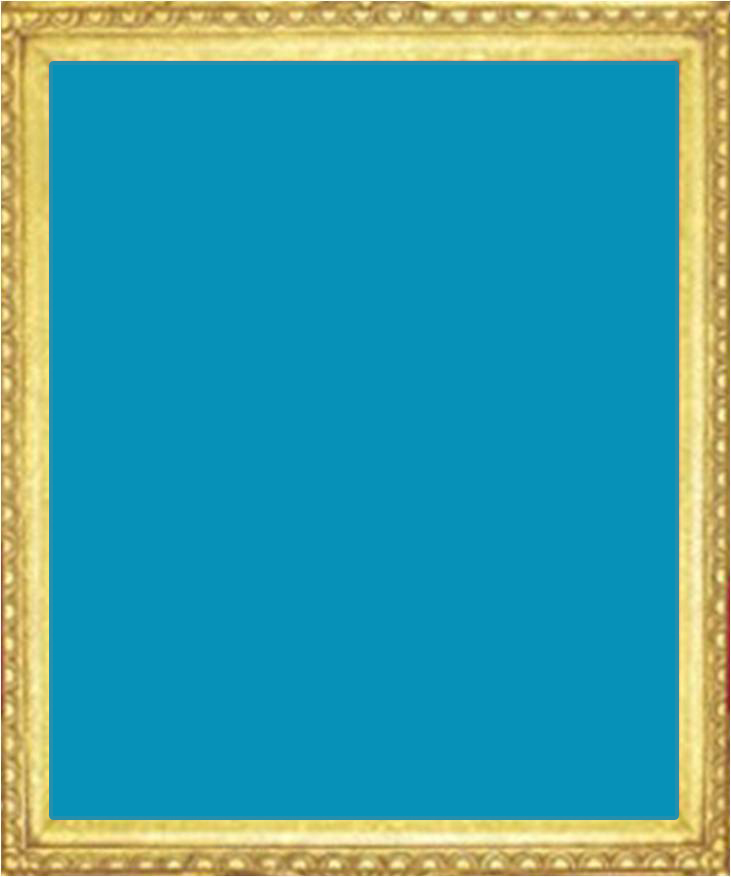 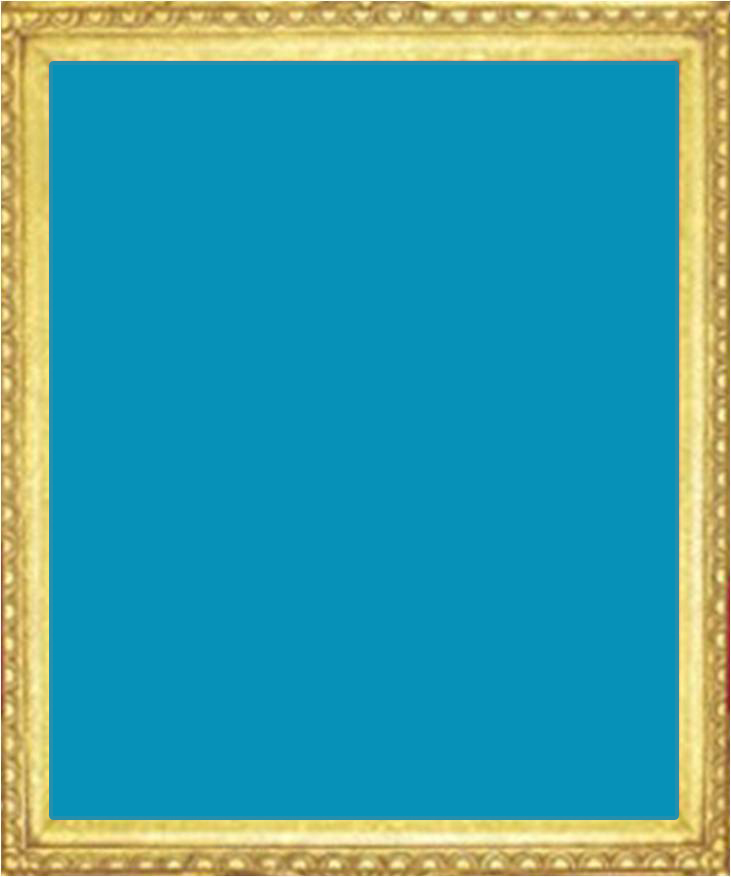 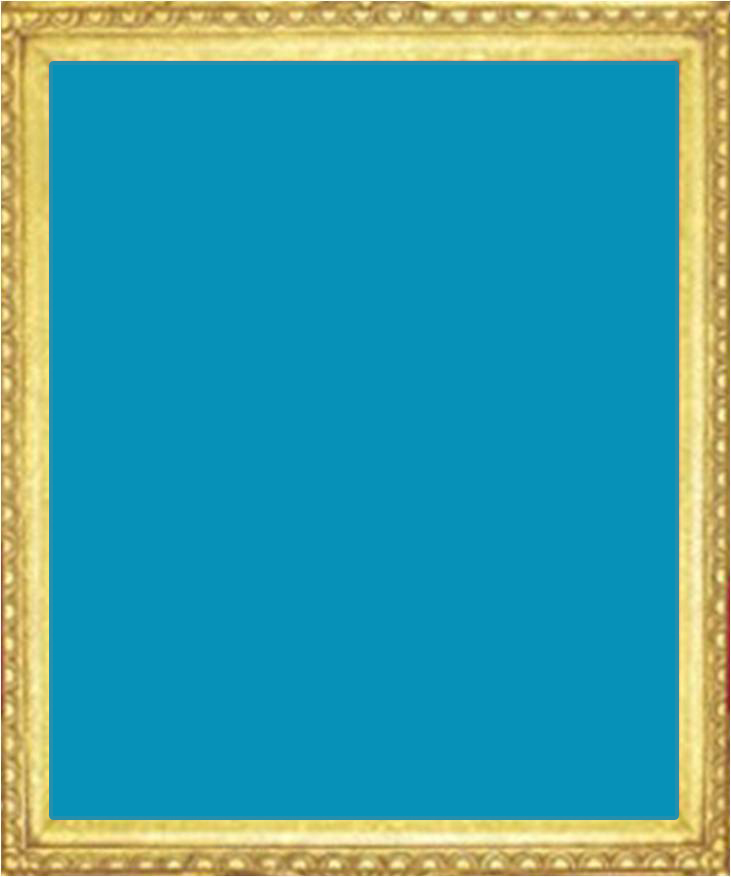 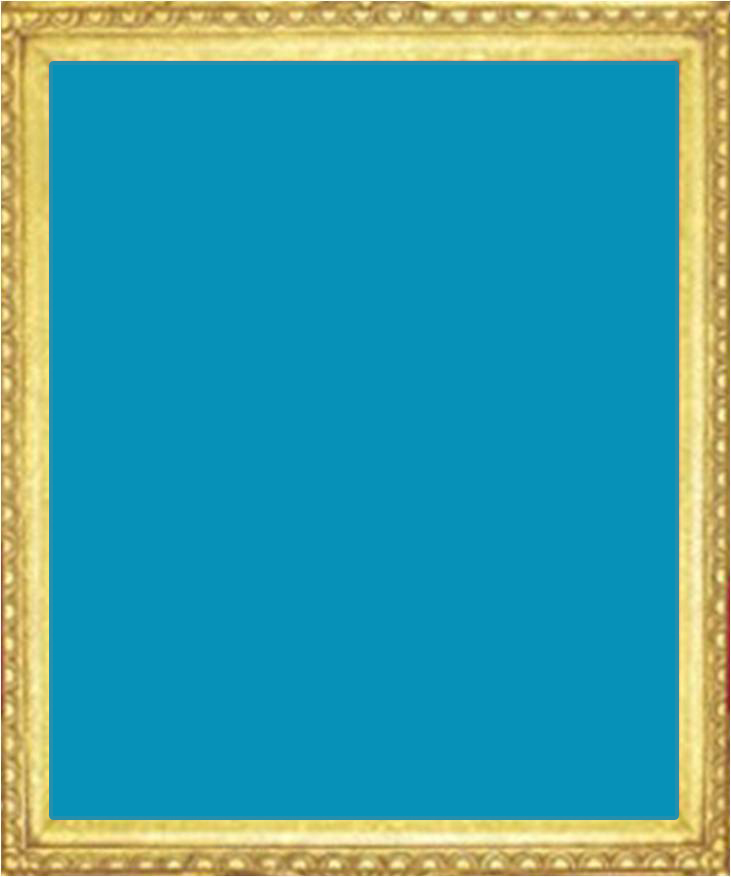 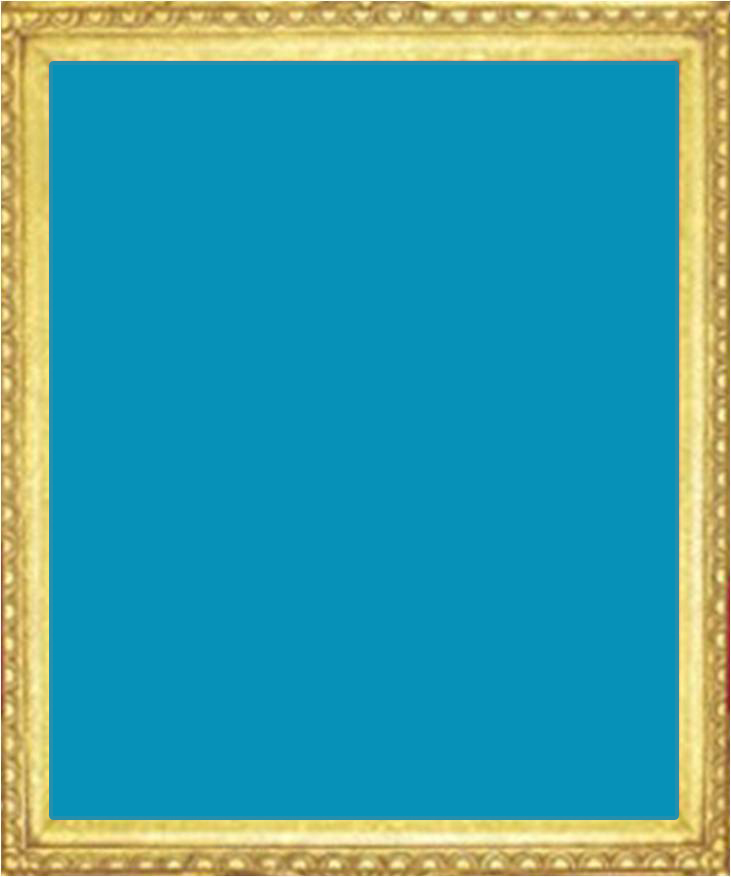 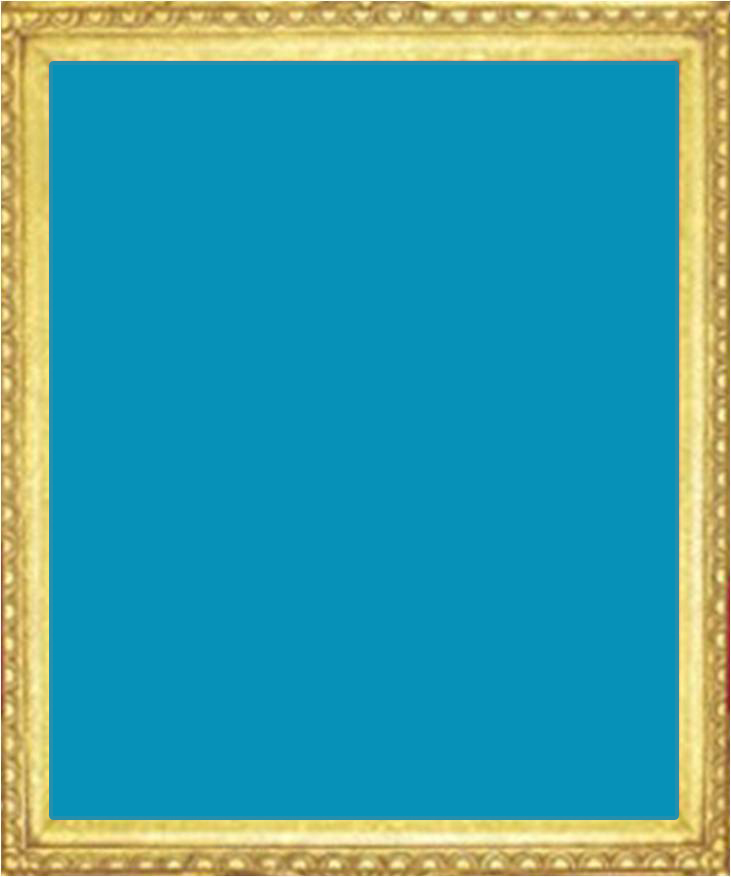 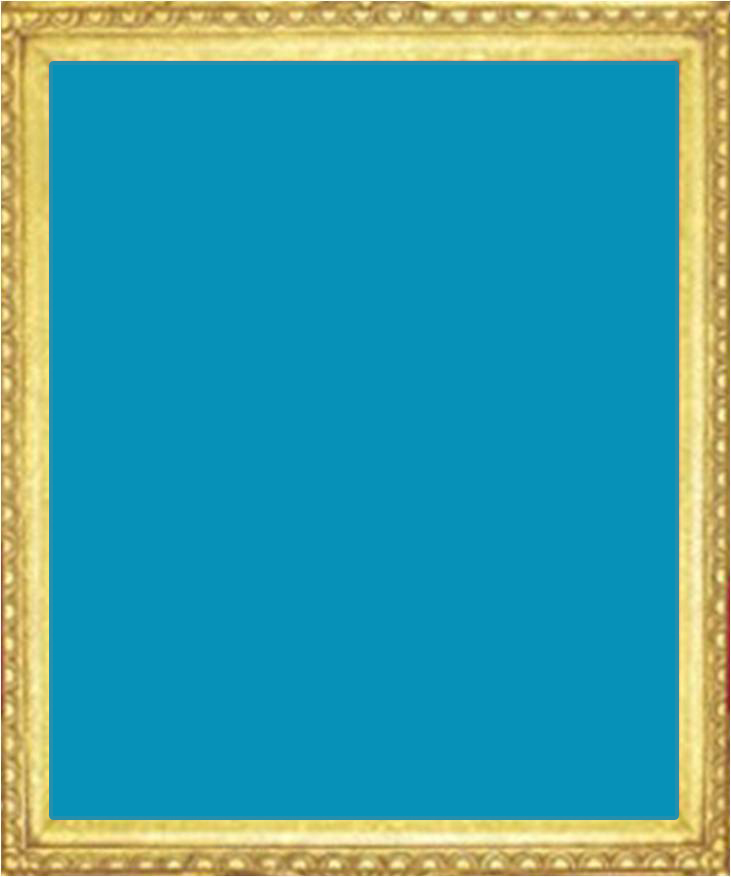 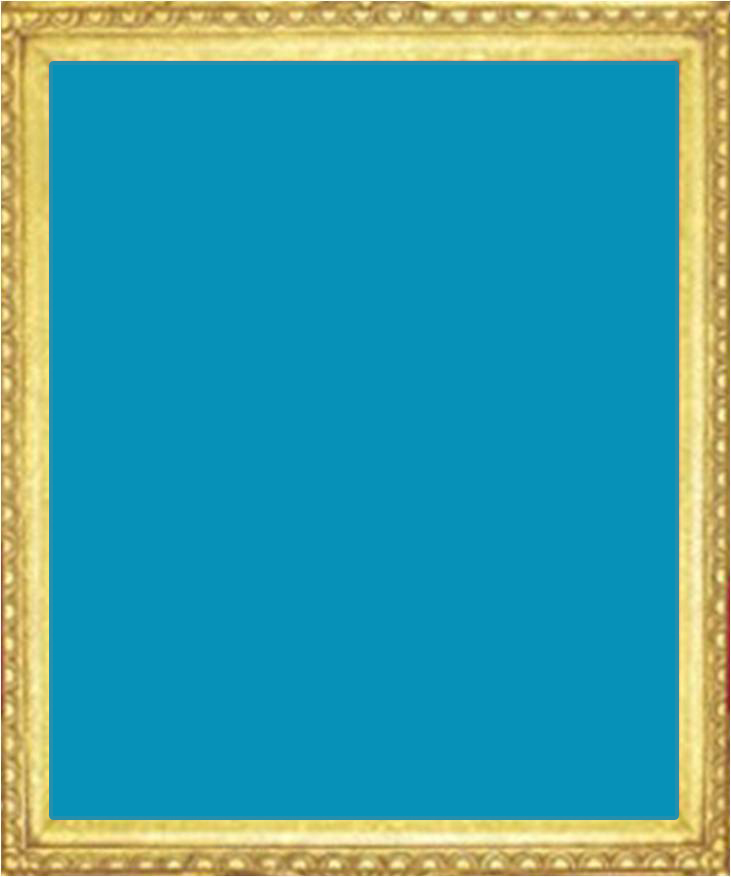 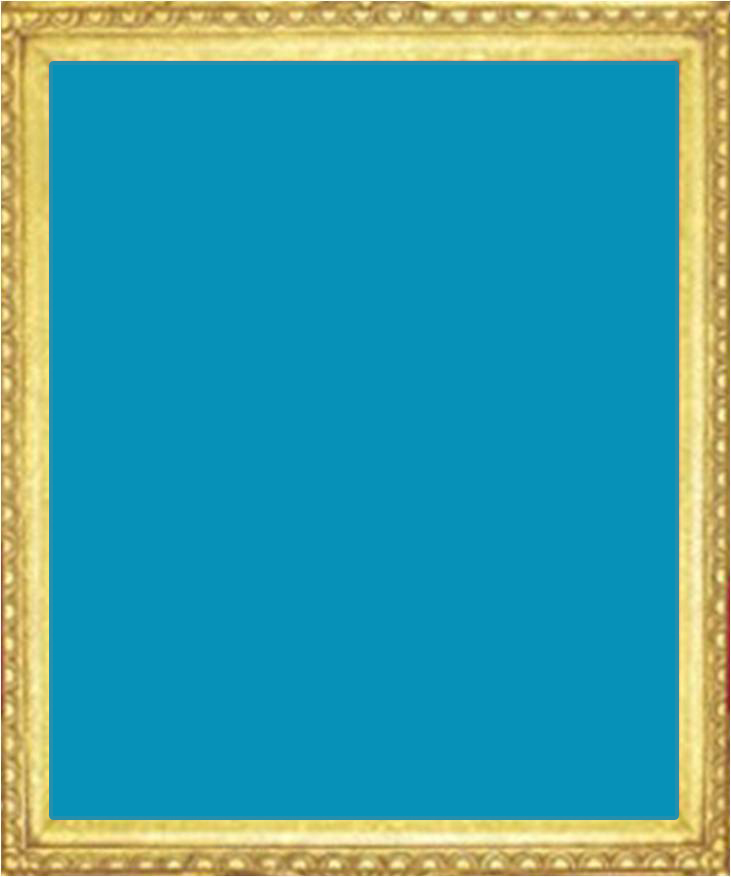 طویل قیام سنت نبوی ہے جس کے لئے ضروری ہے کہ قرآنِ کریم کا زیادہ سے زیادہ حصہ حفظ کیا جائے۔
(بنی اسرائیل: 79، المزمل: 4-1)
”کیا ہی اچھی ہے میانہ روی کشادگی میں ! کیا ہی اچھی ہے میانہ روی  تنگدستی میں ! کیا ہی اچھی ہے میانہ روی  عبادت میں۔
(کنز العمال)
مجھے میرے رب نے نو باتوں کا حکم دیا ہے ان میں سے ایک بات ہے میانہ روی اختیار کرنا تنگدستی اور کشادگی میں۔
(رذین)
وَاِذَا سَمِعُوا اللَّغْوَ اَعْرَضُوْا عَنْہُ وَقَالُوْا لَنَآ اَعْمَالُنَا وَلَکُمْ اَعْمَالُکُمْ سَلٰمٌ عَلَیْکُمْ لَا نَبْتَغِی الْجٰھِلِیْنَ
(القصص: 55)
مومن نیکی کرتا ہے اور ڈرتا رہتاہے اور منافق بدی کرتا ہے اور بے فکر رہتا ہے۔
(حسن بصری)
ایسا شخص جنت میں داخل نہ ہوگا جس کے دل میں ذرے کے برابر بھی تکبر ہوگا۔
(مسلم)
وہ محتاج نہیں ہوتا جو میانہ روی اختیار کرتا ہے۔
(مسند احمد)
وَاصْبِرْ عَلٰی مَا یَقُوْلُوْنَ وَاھْجُرْھُمْ ھَجْرًا جَمِیْلًا 
(المزمل :10)
درخت کی جس شاخ پر پھل لگ جاتے ہیں وہ جھک جاتی ہے۔
(شیخ سعدی)
کبیرہ گناہ کی سزا اور سزا سے بچنے کے لیے توبہ کا بیان
آیات 68-71
وَ الَّذِيْنَ لَا يَدْعُوْنَ مَعَ اللّٰهِ اِلٰهًا اٰخَرَ وَ لَا يَقْتُلُوْنَ النَّفْسَ الَّتِيْ حَرَّمَ اللّٰهُ اِلَّا بِالْحَقِّ وَ لَا يَزْنُوْنَ١ۚ وَ مَنْ يَّفْعَلْ ذٰلِكَ يَلْقَ اَثَامًاۙ۰۰۶۸ اور وہ جو اللہ کے ساتھ کسی دوسرے معبود کو نہیں پکارتے اور وہ کسی جان کو قتل نہیں کرتے جسے اللہ نے محترم ٹھہرایا ہے مگر جائز طریقے یعنی شریعت کے حکم سےاور بدکاری نہیں کرتےاور جو یہ کام کرے گا اُس کا وبال پائے گا
يُّضٰعَفْ لَهُ الْعَذَابُ يَوْمَ الْقِيٰمَةِ وَ يَخْلُدْ فِيْهٖ مُهَانًاۗۖ۰۰۶۹بڑھایا جائے گا اس کے لئے عذاب روزِقیامت اور ذلّت و خواری سے ہمیشہ اُس میں رہے گا
عذابِ قبر کی طرف اشارہ
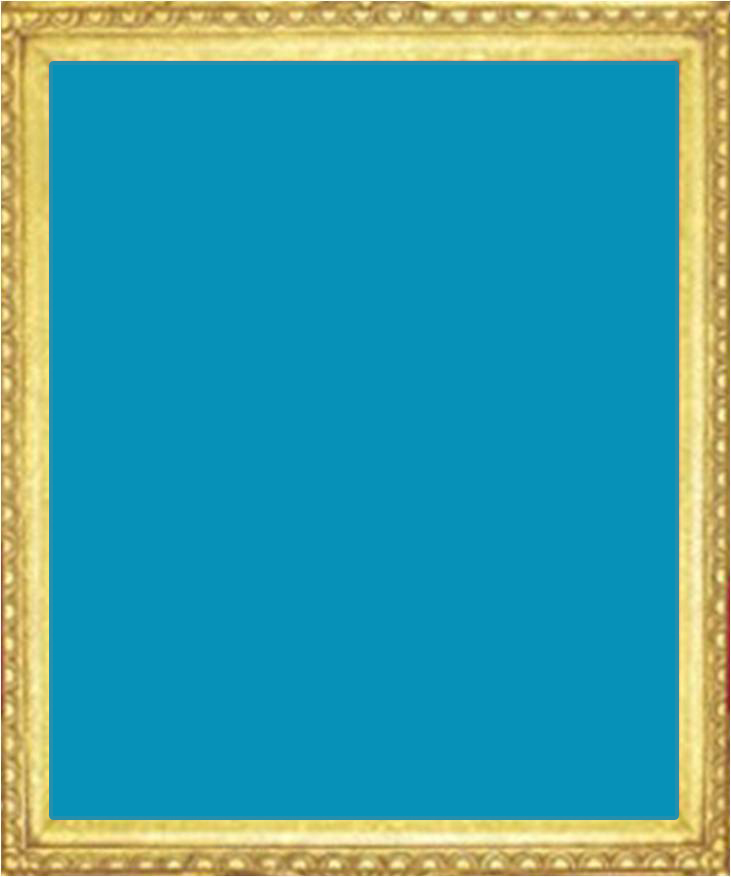 اَلنَّارُ یُعْرَضُوْنَ عَلَیْھَا غُدُوًّا وَّعَشِیًّا وَیَوْمَ تَقُوْمُ السَّاعَۃُ  اَدْخِلُوْٓا اٰلَ فِرْعَوْنَ اَشَدَّ الْعَذَابِ 
(المؤمن: 46)
اِلَّا مَنْ تَابَ وَ اٰمَنَ وَ عَمِلَ عَمَلًا صَالِحًا مگر جس نے توبہ کی اور ایمان لایا اور اچھے کام کئے
فَاُولٰٓىِٕكَ يُبَدِّلُ اللّٰهُ سَيِّاٰتِهِمْ حَسَنٰتٍ١ؕ وَ كَانَ اللّٰهُ غَفُوْرًا رَّحِيْمًا۰۰۷۰تو ایسے لوگوں کے گناہوں کواللہ نیکیوں سے بدل دے گا اوراللہ تو بخشنے والا مہربان ہے۔
وَ مَنْ تَابَ وَ عَمِلَ صَالِحًا فَاِنَّهٗ يَتُوْبُ اِلَى اللّٰهِ مَتَابًا۰۰۷۱اور جو توبہ کرتا ہے اور عمل کرتا ہے اچھا تو بے شک وہ ہی اللہ کے حضور سچی توبہ کرتا ہے
وَ الَّذِيْنَ لَا يَشْهَدُوْنَ الزُّوْرَ١ۙ وَ اِذَا مَرُّوْا بِاللَّغْوِ مَرُّوْا كِرَامًا۰۰۷۲ وَ الَّذِيْنَ اِذَا ذُكِّرُوْا بِاٰيٰتِ رَبِّهِمْ لَمْ يَخِرُّوْا عَلَيْهَا صُمًّا وَّ عُمْيَانًا۰۰۷۳ وَ الَّذِيْنَ يَقُوْلُوْنَ رَبَّنَا هَبْ لَنَا مِنْ اَزْوَاجِنَا وَ ذُرِّيّٰتِنَا قُرَّةَ اَعْيُنٍ وَّ اجْعَلْنَا لِلْمُتَّقِيْنَ اِمَامًا۰۰۷۴اور وہ جوجھوٹ پر موجودگی گوارا نہیں کرتے اور جب گزرتے ہیں کسی لا یعنی کام کے پاس سے تو گزرتے ہیں بے نیازی سے۔ اور جب اُن کو نصیحت کی جاتی ہے اُن کے رب کی آیات کے ذریعہ تو اُن پر اندھے اور بہرے ہوکر نہیں گرتے (بلکہ توجہ سے سنتے ہیں)۔ اور وہ جو دُعا مانگتے رہتے ہیں کہ اے پروردگار ہم کو ہماری بیویوں اور اولاد کی طرف سے عطا فرما  آنکھوں کی ٹھنڈک اور ہمیں پرہیزگاروں کا امام بنا ۔
بندۂ مومن کے تکمیلی اوصاف
سورۃ االفرقان آیات 72-74
بندۂ مومن کے تکمیلی اوصاف
عباد الرحمان کی مزید صفات
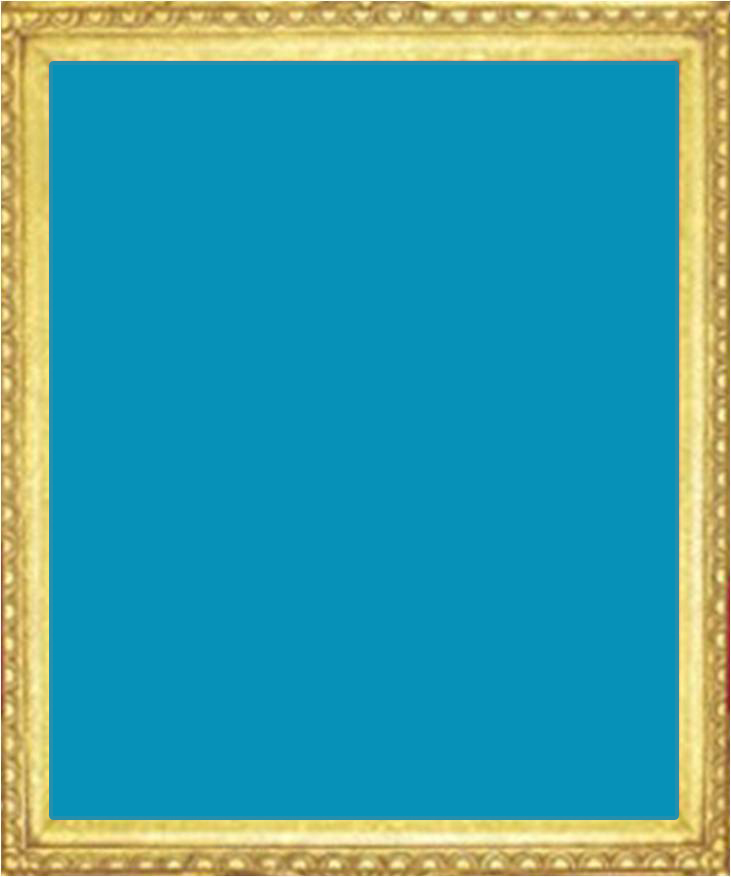 تم میں سے ہر اک نگران ہے اور اس سے اس کے ماتحتوں کے بارے میں باز پر س ہوگی۔ 
(بخاری)
عباد الرحمان کا حسین انجام
آیات 75-76
اُولٰٓىِٕكَ يُجْزَوْنَ الْغُرْفَةَ بِمَا صَبَرُوْا وَ يُلَقَّوْنَ فِيْهَا تَحِيَّةً وَّ سَلٰمًاۙ۰۰۷۵ خٰلِدِيْنَ فِيْهَا١ؕ حَسُنَتْ مُسْتَقَرًّا وَّ مُقَامًا۰۰۷۶ ان لوگوں کو صبر کے بدلے اُونچے اُونچے محل دیئے جائیں گے اور وہاں فرشتے ان سے دُعا و سلام کے ساتھ ملاقات کریں گے۔ اُن میں وہ ہمیشہ رہیں گے اور وہ بہت ہی عمدہ جگہ ہے مستقل رہنے کے اعتبار سے اور عارضی رہنے کے اعتبار سے ۔
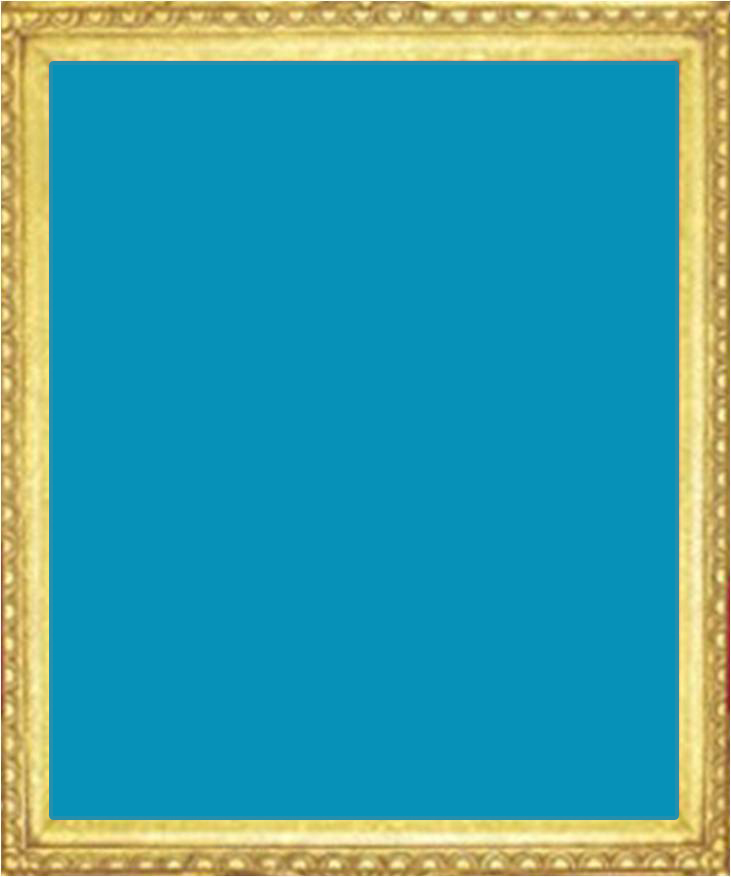 سورہ یس آیت 26 میں ایک نیک مومن کی شہادت کی طرف یوں اشارہ کیا گیا :
قِیْلَ ادْخُلِ الْجَنَّۃَ قَالَ یٰلَیْتَ قَوْمِیْ یَعْلَمُوْن
ایمان بالرسالت
آیت 77
قُلْ مَا يَعْبَؤُا بِكُمْ رَبِّيْ لَوْ لَا دُعَآؤُكُمْ١ۚ فَقَدْ كَذَّبْتُمْ فَسَوْفَ يَكُوْنُ لِزَامًاؒ۰۰۷۷کہہ دو میرارب تمہاری کچھ پروا نہیں کرتا اگر نہ ہوتا تم کو دعوت دینا پس تم نے جھٹلادیا ہے سو عنقریب لازم ہوگی ( تمہارے لئے) اِس کی سزا۔
دو ترجمے
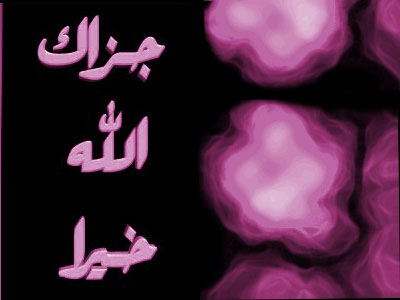 A Presentation  by Academic  Department
Anjuman 
Khuddam-ul-Quran Sindh, Karachi
Defence Campus
www.QuranAcademy.com